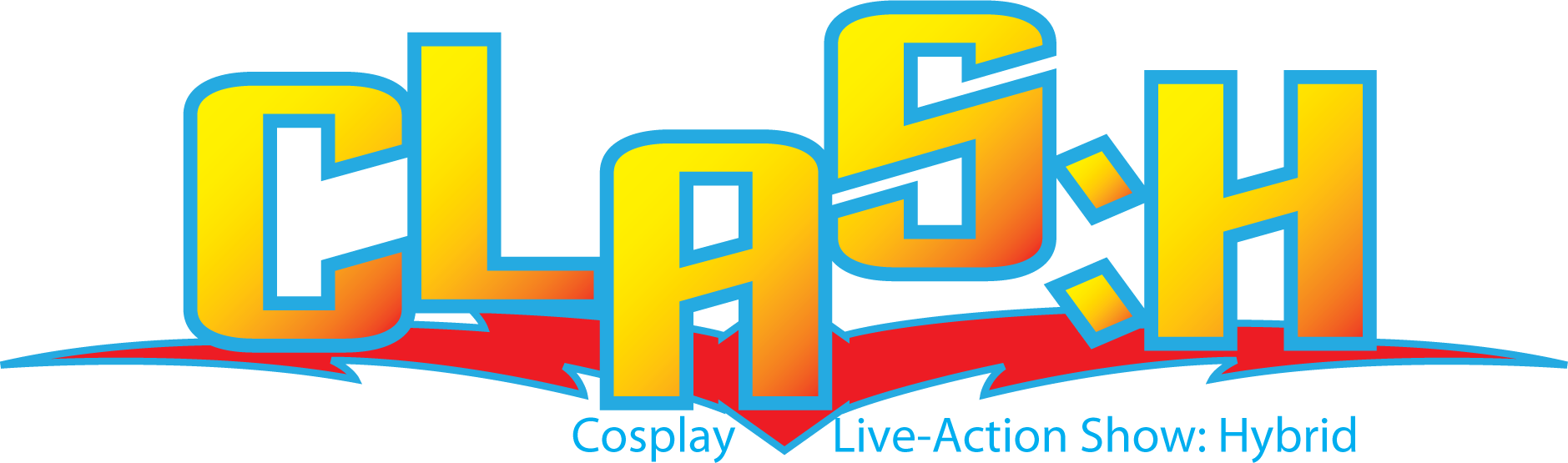 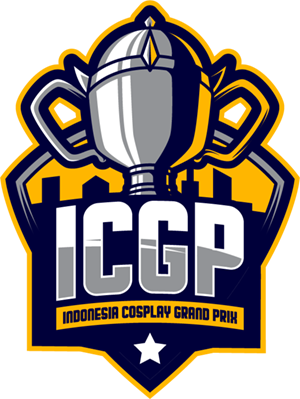 ICGP 2020
Dokumentasi 
Pembuatan Kostum
Cara Menulis Laporan
Klik dan drag image yang diinginkan
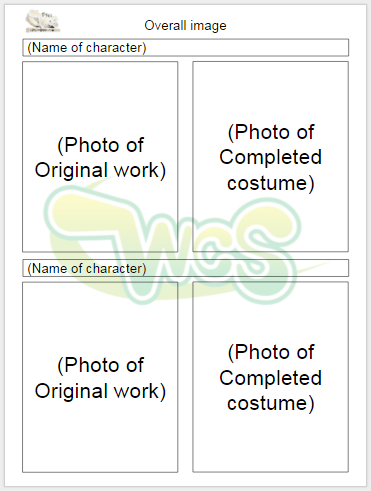 1.
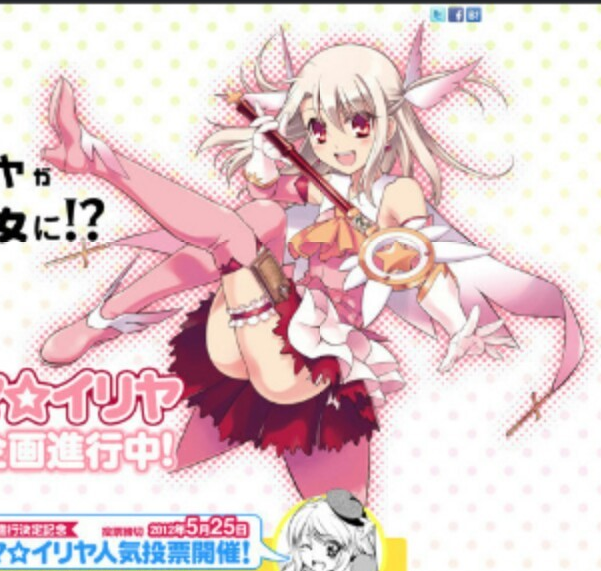 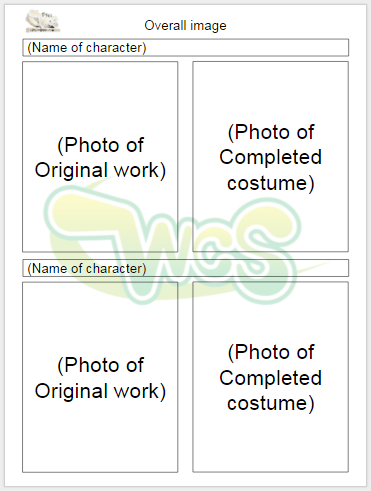 2.
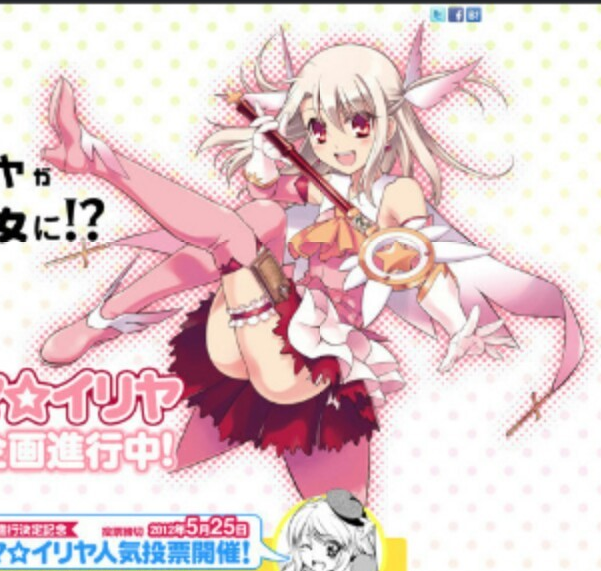 Sesuaikan dengan resize photonya, sambil menahan tombol [Shift]
3.
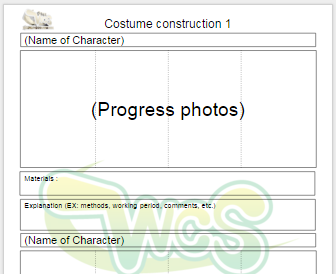 Photos
Tulis Penjelasan
4. Contoh penulisan
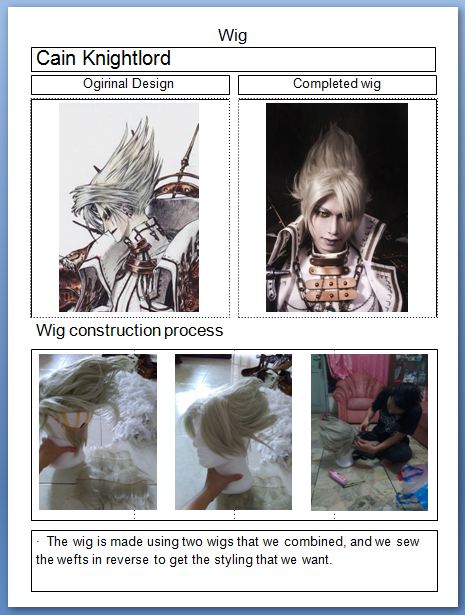 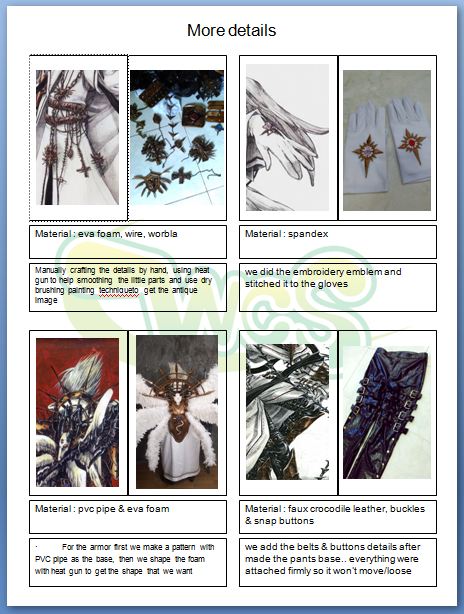